How to Leverage Actionable Data to Produce Successful Outcomes
Lisa Knox
CatchOn Account Service Manager
March 3, 2020
Agenda
Digital Shift
Increased Legislation
Growth of Freemium Products
Improving Policies and Practices
CatchOn: The Power of Visibility
Demo of CatchOn
Q&A
The Digital Shift
Trends
With the advent of devices and software applications, school districts are producing a tremendous amount of data. 
As a result, data is becoming a top focus for today’s schools. 
Findings from CoSN’s K-12 IT Leadership Survey:
Mobile learning—the number one priority in 2017 which has ranked second or third since 2014—failed to make the top three in 2018. 
Data-driven instruction and decision making broke into the top three for the first  time.
This shift has happened―digital is the new norm for today’s school districts.
Digital Curriculum Management
54%
of districts have replaced more than half of print instructional materials with digital learning resources.*
As schools rapidly transition from print to digital, data analytics can help districts monitor and manage educational apps and software.
*CoSN K-12 IT Leadership Survey, 2018
Student Data Privacy Legislation
Many states require districts to report which tools have access to PII.
States are beginning to pass laws that stipulate penalties.
In Louisiana, teachers can be fined $10k for a data privacy violation.
500
student data privacy bills proposed in the U.S. since 2013*
Districts are still responsible for tools they don’t know are in use.
*ikeepsafe.org
Growth of “Freemium” Products
It’s estimated 90% of the digital tools used in the classroom are unknown or unapproved.
Cybersecurity is another key concern with freemium content. Early 2019, the FBI issued an unusual warning due to the rapid growth of EdTech in U.S. school systems, as well as the impact that the widespread collection of student data can have on privacy and safety. *
* EdTech Digest – The True Cost of Freemiums in Edtech – Feb 2019
[Speaker Notes: “Freemium” represents Publishers who give away their edtech materials for free but have a premium offering with paid-for, add-on features.]
Benefits and Challengesof Rogue EdTech tools
Pro’s:
Ability to check out products at no cost
Teachers and students have flexibility to try out products to support learning outcomes
Discover emerging, trending EdTech tools
Con’s:
With mixed EdTech tools being used in classrooms, it’s difficult to measure results when unknown products are being used.
Unknown EdTech tools have not been vetted for Student Data Privacy compliance
Improving Policies and Practices
(Managing Risk)
Monitor
(Identify)
Do you know all of the EdTech tools being used on the school network?
How do you detect unknown or unapproved tools being used?
Measure
(Assess)
Do all tools being used meet the districts student data privacy requirements?
What type of data is being shared with these tools/providers?
Adapt
(Control)
What action do you take when you detect unapproved usage?
Are you proactively mitigating student data privacy risks?
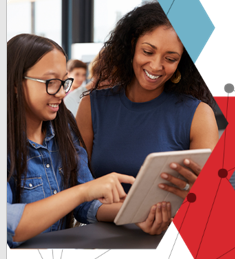 Improving Policies and Practices
Approved Apps List: Maintain a list of apps that have been vetted and approved for campus and classroom use, whether free or purchased.
 Inventory: Identify which tools are being used in the classroom on a frequent basis to keep approved list up to date.
Standardize Agreements: Adopt and require vendors to adhere to a single data sharing agreement and/or participate with a student data privacy organization.
WI SDPC: https://sdpc.a4l.org/view_alliance.php?state=WI
FPF: https://studentprivacypledge.org
Accountability and 
Controlling Risk
CatchOn: The Power of Visibility
CatchOn is a SaaS administrative platform which:
Captures real-time activity of all applications, apps, and websites
Manages usage and costs of district approved software subscriptions
The only tool that can identify usage of all educational tools, known and unknown
Helps solve these key issues:

Optimize technology, professional development, and curriculum based on actual usage
Manage digital resource budgets
Identify and mitigate risks associated with use of rogue apps and websites
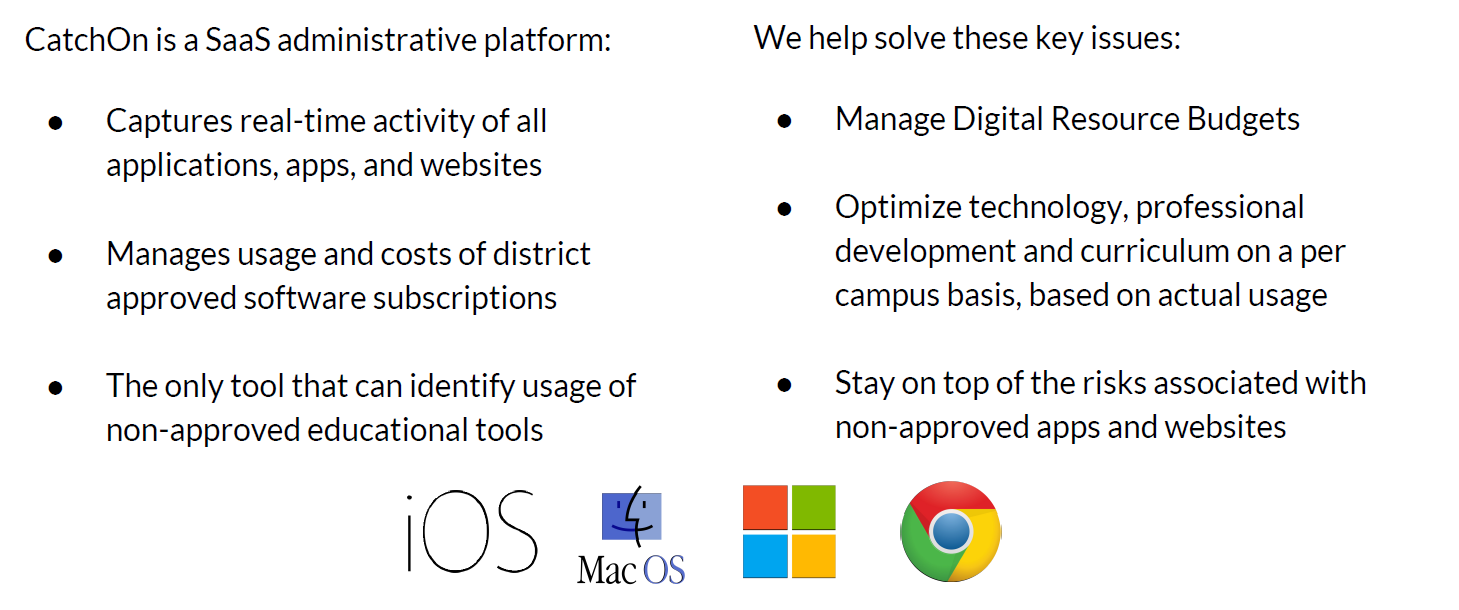 DEMO
Q & A
Lisa Knox
CatchOn Account Service Manager
(208) 629-2904
lknox@catchon.com